Name: __________________________
May 6th - May 10th
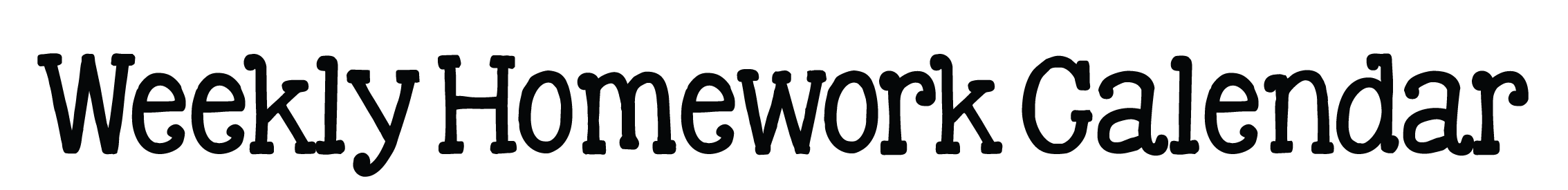 Parent Signature: _________________________________________